Основи на електрониката – елементи
Електроника
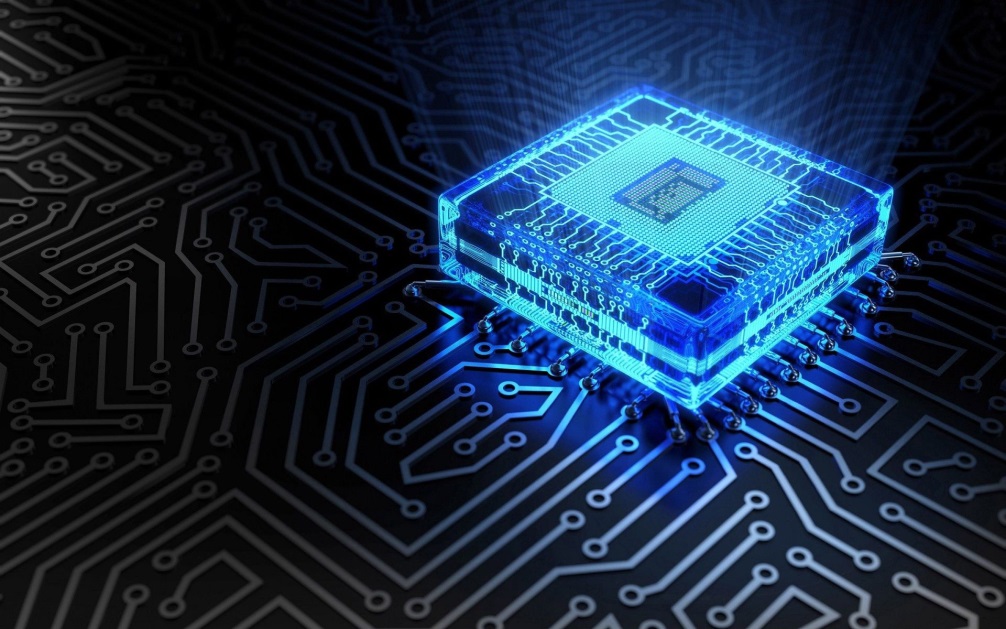 Вграденисистеми
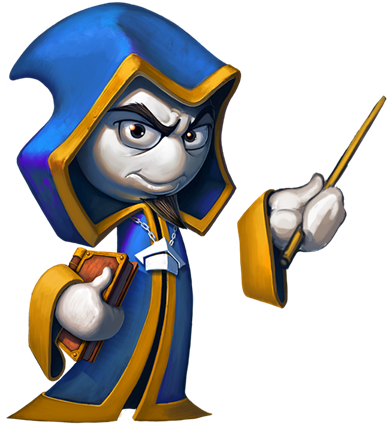 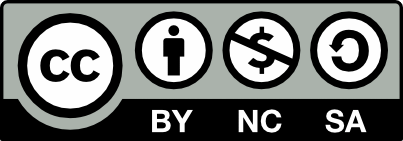 Учителски екип
Обучение за ИТ кариера
https://it-kariera.mon.bg/e-learning
Съдържание
Резистори
Светодиоди
Ключове и бутони
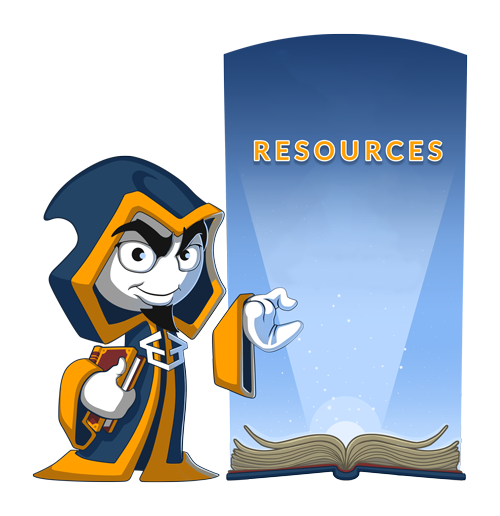 2
РЕЗИСТОР
Пасивен електронен елемент, който се характеризира със съпротивление.
Основно предназначение – да ограничава тока в електрическите вериги или да създава пад на напрежение.
Основни параметри:
    - електрическо съпротивление R;
    - мощност, която може да разсее;
    - клас точност;
    - паразитни параметри.

УГО:
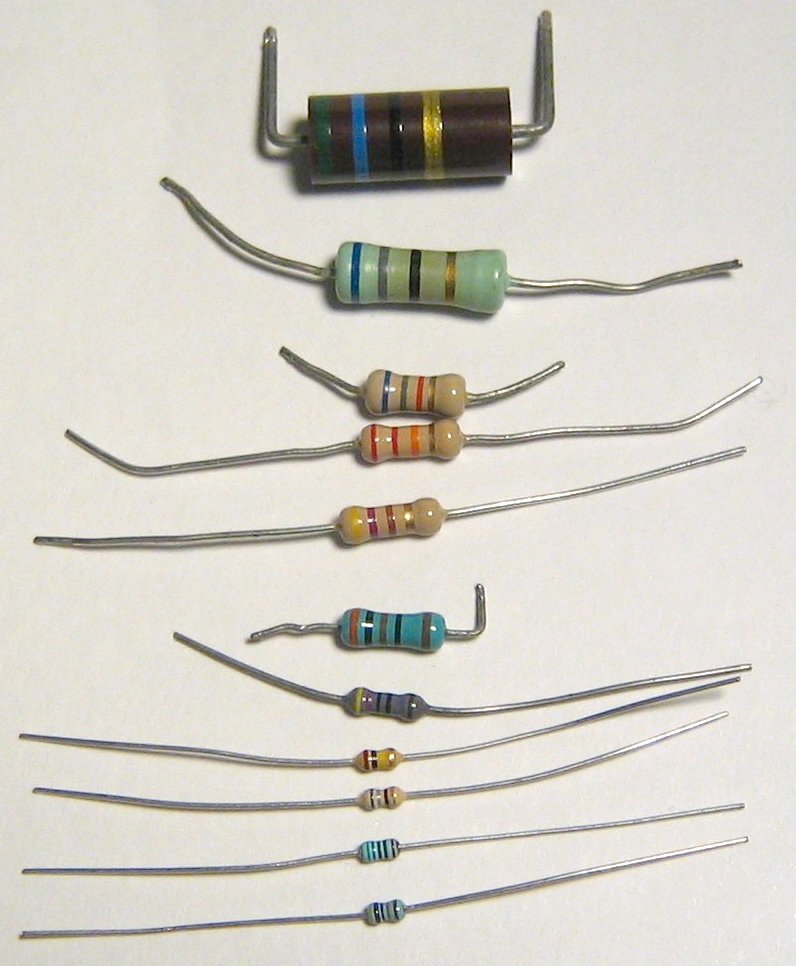 IEC
IEEE
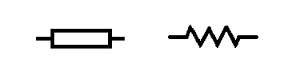 3
ВИДОВЕ РЕЗИСТОРИ
Според конструкцията: жични, 
тънкослойни и дебелослойни, въглеродослойни, металослойни, металоокисни...
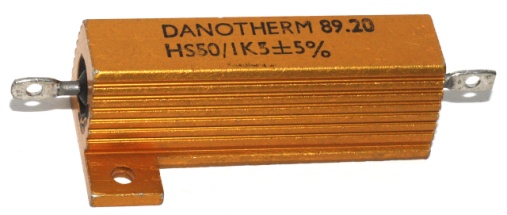 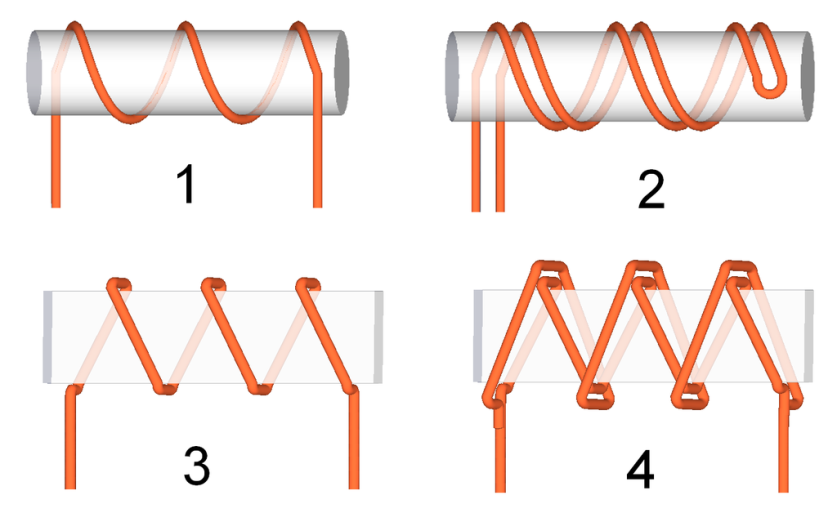 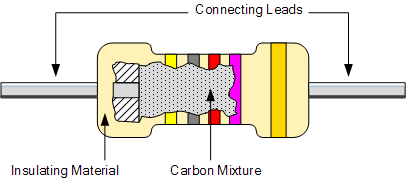 4
ВИДОВЕ РЕЗИСТОРИ
Според принципа на действие:
 постоянни – съпротивлението е дефинирано от производителя.

 променливи – съпротивлението зависи от определен фактор:
 
потенциометри - ръчно;
фоторезистори(LDR) - светлина;
терморезостори – температура;
тензорезистор – натиск, опън;
магниторезистор – магнитно поле.
мермистор – памет...
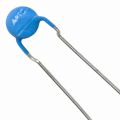 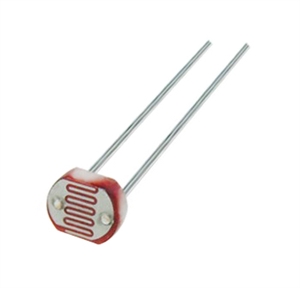 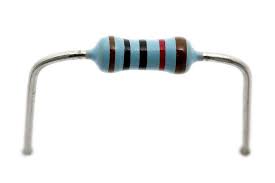 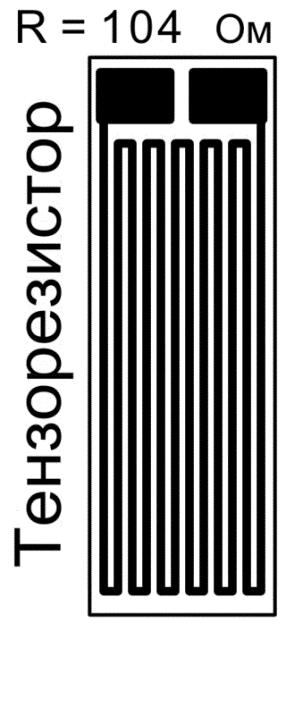 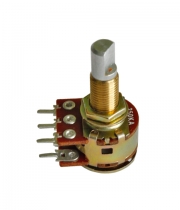 5
ЦВЕТЕН КОД
ОНЛАЙН КАЛКУЛАТОР
6
СВЕТОДИОД – LED
LED – Light Emitting Diode
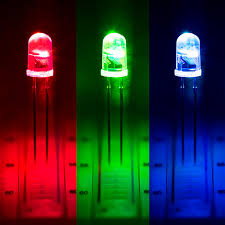 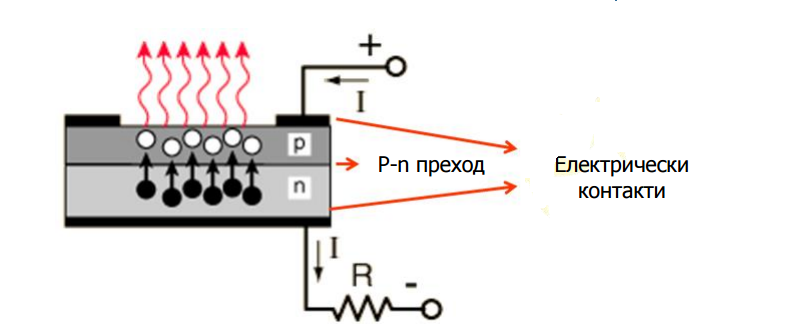 7
СВЕТОДИОДИ – VA ХАРАКТЕРИСТИКА
8
СВЪРЗВАНЕ КЪМ ИЗТОЧНИК НА НАПРЕЖЕНЕ
Когато светодиодите се захранват от източници на напрежение, е задължително последователно на тях да се свържат резистори.
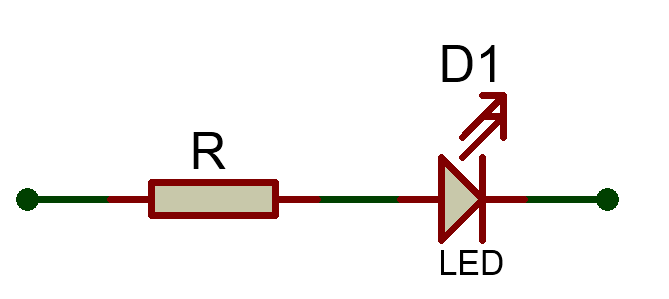 Id
Uth
U
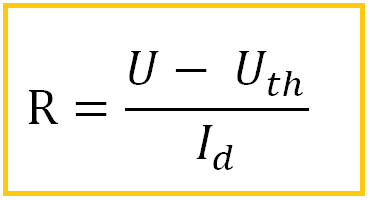 9
КЛЮЧОВЕ И БУТОНИ
Служат за прекъсване на електрическа верига.
Основен електрически параметър е максимален ток на превключване и пробивно напрежение.
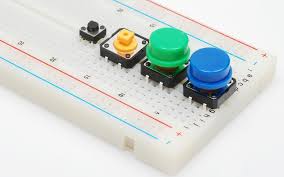 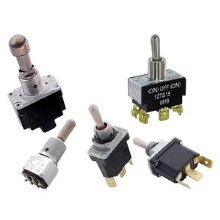 10
ОСНОВНИ ВИДОВЕ КЛЮЧОВЕ И БУТОНИ
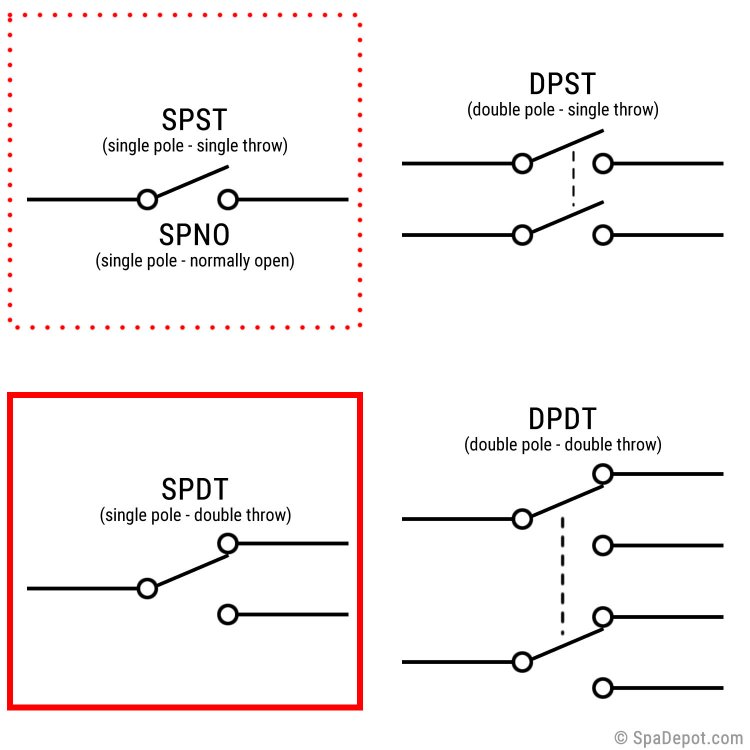 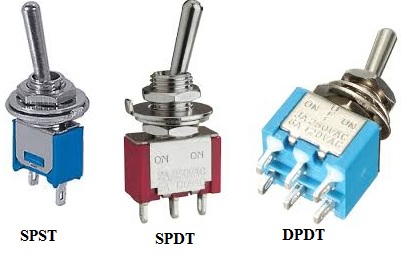 11
Вградени системи
https://it-kariera.mon.bg/e-learning/
Министерство на образованието и науката (МОН)
Настоящият курс (презентации, примери, задачи, упражнения и др.) е разработен за нуждите на Национална програма "Обучение за ИТ кариера" на МОН за подготовка по професия "Приложен програмист"



Курсът се разпространява под свободен лиценз CC-BY-NC-SA
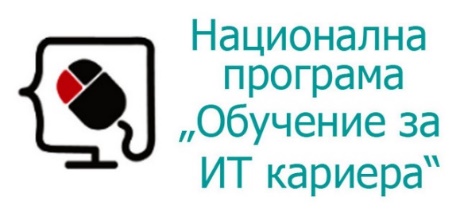 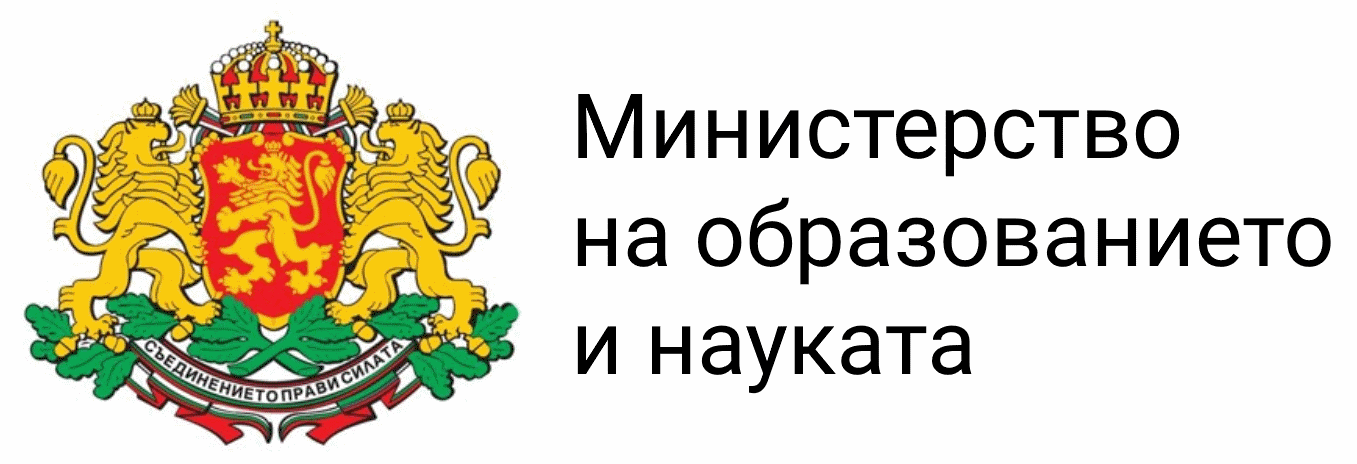 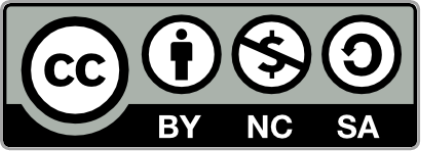 13